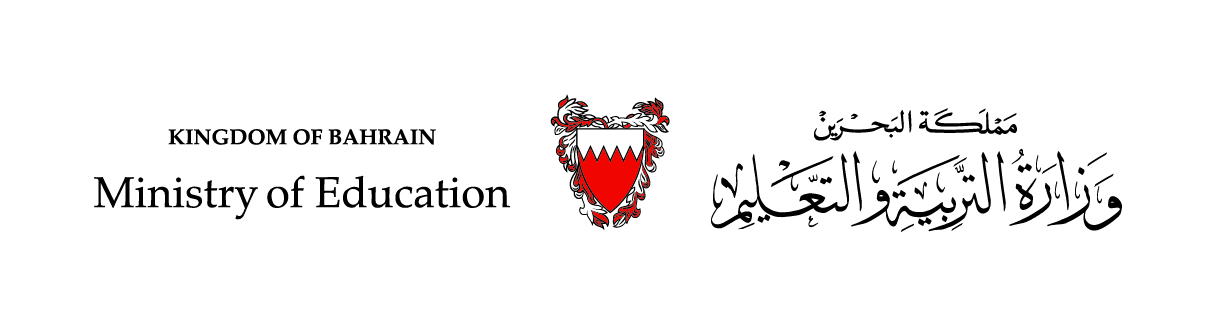 الْحَلْقَةُ الْأولى، اللُّغَةُ الْعَرَبِيَّةُ، الْفَصْلُ الدِّراسيُّ الْأَوَّلُ، الصّفُّ الثّاني الابتدائيّ
الدَّرْسُ 13
الصّفحة 41
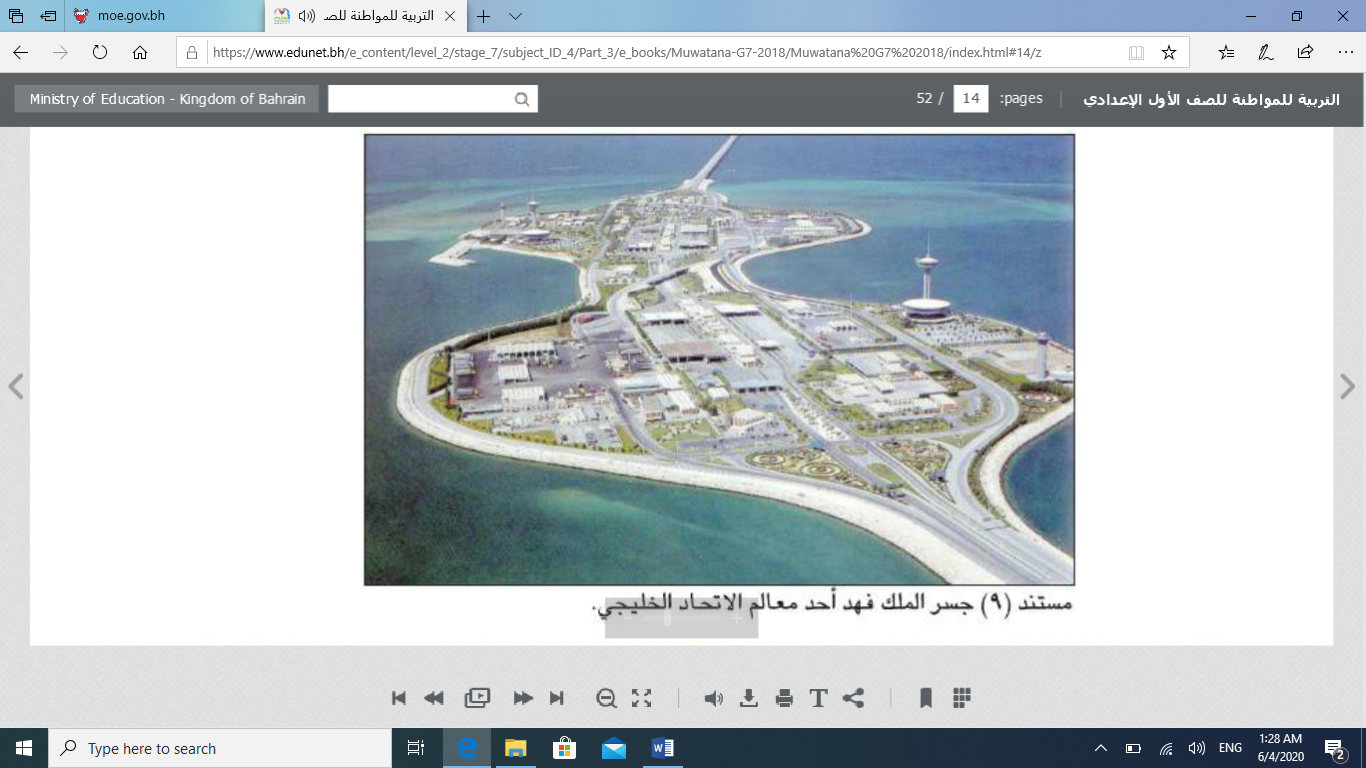 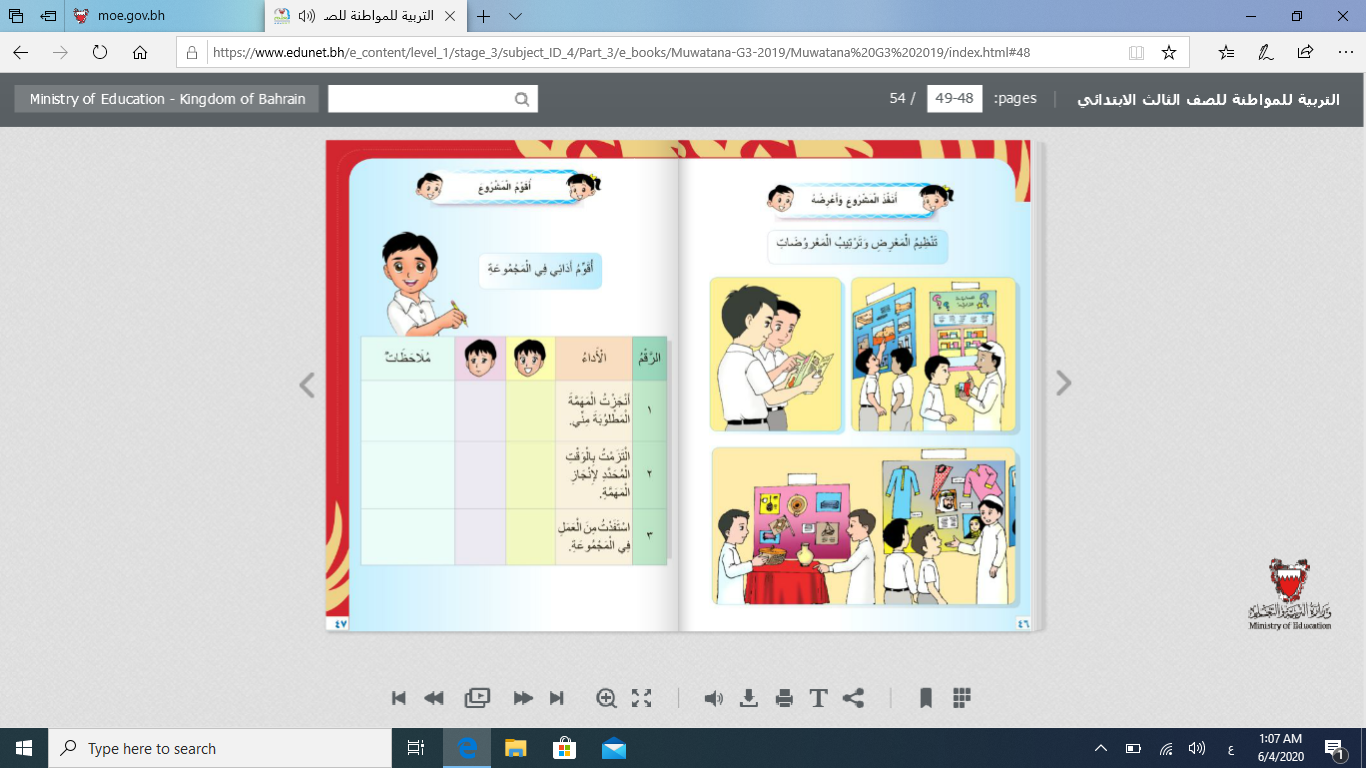 جِسْرُ الْمَحَبَّةِ
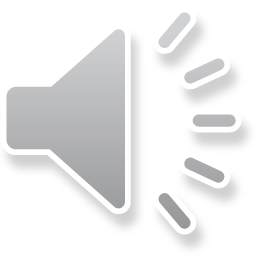 اللُّغَة الْعَرَبِيَّة – جِسْرُ الْمَحَبَّةِ – الصف الثاني
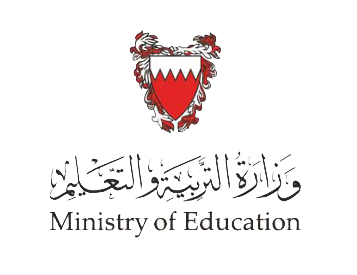 الْأَهْدافُ:
قِراءَةُ فِقْرَةٍ مِنْ الْدَّرْسِ قِرَاءَةً جَهْرِيَّةً خاليَةً مِنَ الأَخْطاءِ، مَعَ مُراعاةِ الْمُدودِ وَالتَّشْكيلِ وَتَمَثُّلِ الْمَعْنى.
تَحْويلُ ثَلاثِ كَلِماتٍ من الْمُفْرَدِ إِلى الْجَمْعِ، مَعَ تَغْييرِ ما يَلْزَمُ.
تَوْظيفُ أسْلوبِ التَّعَجُّبِ بِـ(ما) توظيفًا سَليمًا.
التَّمْييزُ بَيْنَ (ض) و (ظ) تَمْييزًا سَليمًا كِتابَةً وَلَفْظًا.
اللُّغَة الْعَرَبِيَّة – جِسْرُ الْمَحَبَّةِ – الصف الثاني
أقرأُ النَّصَ:
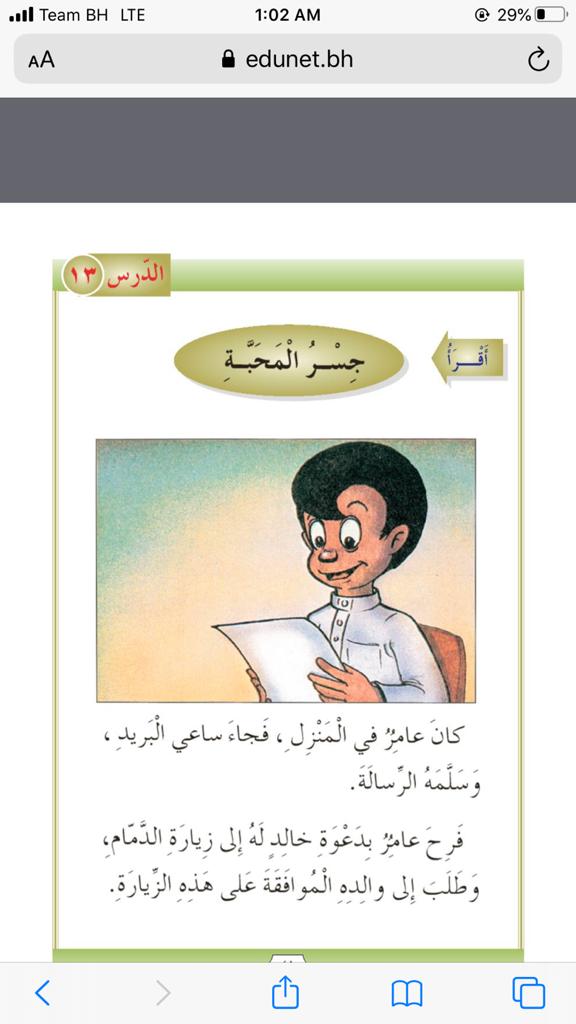 كانَ عامِرٌ في الْمَنْزِلِ، فَجاءَ ساعي الْبَريدِ، وَسَلَّمَهُ الرِّسالَةَ.
فَرِحَ عامِرٌ بِدَعْوَةِ خالِدٍ لَهُ إِلى زِيارَةِ الدَّمّامِ، وَطَلَبَ إِلى والِدِهِ الْمُوافَقَةَ عَلى هَذِه الزِّيارَةِ.
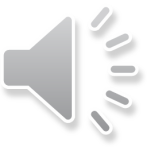 اللُّغَة الْعَرَبِيَّة – جِسْرُ الْمَحَبَّةِ – الصف الثاني
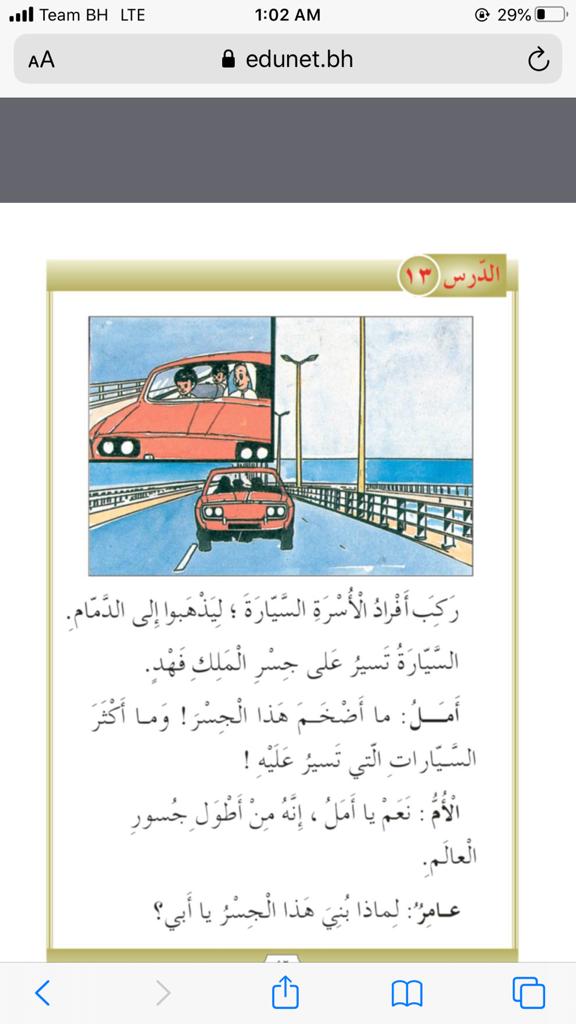 رَكِبَ أَفْرادُ الْأُسْرَةِ السَّيّارَةَ؛ لِيَذْهَبوا إِلى الدَّمّامِ.
السَّيّارَةُ تَسيرُ عَلى جِسْرِ الْمَلِكِ فَهْدٍ.
أَمَلُ: ما أَضْخَمَ هَذا الْجِسْرَ! وَما أَكْثَرَ السَّيّاراتِ الّتي تَسيرُعَلَيْهِ!
الْأُمُّ: نَعَمْ يا أَمَلُ، إِنَّهُ مِنْ أَطْوَلِ جُسورِ الْعالَمِ.
عامِرٌ: لِماذا بُنِيَ هَذا الْجِسْرُ يا أَبي؟
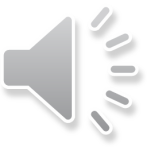 اللُّغَة الْعَرَبِيَّة – جِسْرُ الْمَحَبَّةِ – الصف الثاني
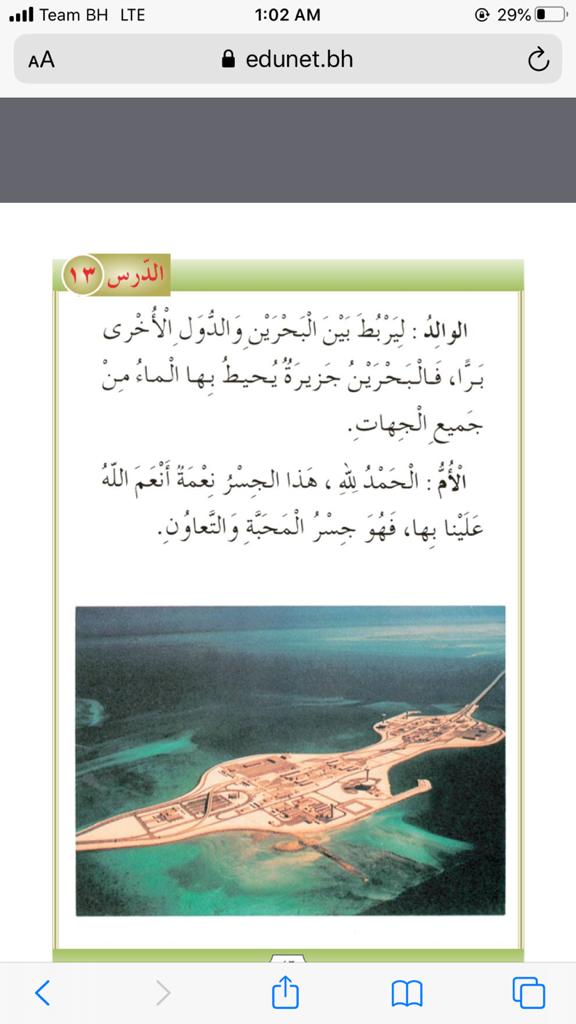 الوالِدُ: لِيَرْبُطَ بَيْنَ الْبَحْرَيْنِ وَالدُّوَلِ الْأُخْرى بَرًّا، فَالْبَحْرَيْنُ جَزيرَةٌ يُحيطُ بِها الْماءُ مِنْ جَميعِ الْجِهاتِ.
الْأُمُّ: الْحمْدُ للهِ، هَذا الْجِسْرُ نِعْمَةٌ أَنْعَمَ اللهُ عَلَيْنا بِها، فَهُوَ جِسْرُ الْمَحَبَّةِ وَالتَّعاوُنِ.
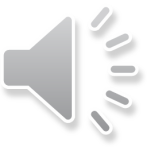 اللُّغَة الْعَرَبِيَّة – جِسْرُ الْمَحَبَّةِ – الصف الثاني
التّدريب الأوّل
أُحَوِّطُ الْكَلِمَةَ الْغَريبَةَ في كُلِّ مَجْموعَةٍ:
سَيَّارَةٌ
لُعْبَةٌ
بَرٌّ
تَعاوُنٌ
مَحَبَّةٌ
جِسْرٌ
جَوٌّ
طائِرَةٌ
بَحْرٌ
دَرَّاجَةٌ
تَرابُطٌ
عَداوَةٌ
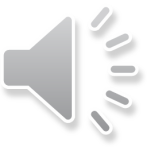 اللُّغَة الْعَرَبِيَّة – جِسْرُ الْمَحَبَّةِ – الصف الثاني
التّدريب الثّاني
أَمْلَأُ الْجَدْوَلَ بِكَلِماتٍ مِنَ النَّصِّ كَما في الْمِثالِ:
مِثالٌ
دُوَلٌ
زِيارَةٌ
جُسورٌ
جَزيرَةٌ
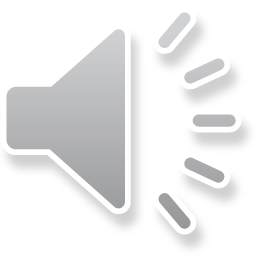 اللُّغَة الْعَرَبِيَّة – جِسْرُ الْمَحَبَّةِ – الصف الثاني
أُكْمِلُ كَما في الْمِثالِ:
التّدريب الثّالث
مِثالٌ
لَقَدْ تَأَخَّرَتِ الشَّمْسُ، رُبَّما نَسِيَ صَديقي الدّيكُ أَنْ يْوقِظَها.
- أَبي لَمْ يَذْهبْ إِلى السّوقِ الْيَوْمَ ....... يَذْهَبُ غَدًا.
- الطَّبيبَةُ ....... في طَريقِها إِلى الْمُسْتَشْفى.
- الْمُسافِرُ ....... في طَريقِهِ إِلى الْمَطارِ.
رُبَّما
رُبَّما
رُبَّما
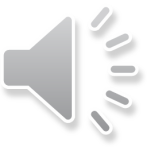 اللُّغَة الْعَرَبِيَّة – جِسْرُ الْمَحَبَّةِ – الصف الثاني
التّدريب الرّابع
أَضَعُ كُلَّ كَلِمَةٍ في مَكانِها الْمُناسِبِ كَما في الْمِثالِ:
أَضْخَمَ/ أَجْمَلَ/ أَعْذَبَ/ أَسْرَعَ/ أَطْوَلَ
مِثالٌ
ما أَضْخَمَ هَذا الْجِسْرَ!
- ما................. هَذا الْماءَ!

- ما ................. هَذا الْحِصانَ!

- ما ................. هَذهِ الْأَزْهارَ!

- ما ................. هَذهِ الزَّرافَةَ!
أَعْذَبَ
أَسْرَعَ
أَجْمَلَ
أَطْوَلَ
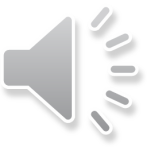 اللُّغَة الْعَرَبِيَّة – جِسْرُ الْمَحَبَّةِ – الصف الثاني
التّدريب الخامِس
أَضَعُ الْكَلِمَةَ في مَكانِها الْمُناسبِ:
أَجْوَدِ
أَحْدَثِ
أَقْبَحِ
أَطْوَلِ
مِثالٌ
جِسْرُ الْمَلِكِ فَهْدٍ مِنْ أَطْوَلِ جُسورِ الْعالَمِ.
أَجْوَدِ
- لُؤْلُؤُ الْبَحْرَيْنِ مِنْ .................. أَنْواعِ اللُّؤْلُؤِ.
أَقْبَحِ
- صَوْتُ الْغُرابِ مِنْ .................. الْأَصْواتِ.
أَحْدَثِ
- مَدينَةُ حَمَدٍ مِنْ .................. الْمُدُنِ في الْبَحْرَيْنِ.
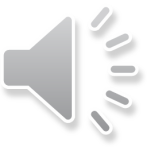 اللُّغَة الْعَرَبِيَّة – جِسْرُ الْمَحَبَّةِ – الصف الثاني
أَقْرَأُ الْجُمْلَتَيْنِ، وَأَنْتَبِهُ لِلَفْظِ (ظ) و (ض):
التّدريب السّادِس
- ما أَضْخَمَ هَذا الْفيلَ!

- ما أَجْمَلَ مَنْظَرَ الْبَحْرِ!
أُكْمِلُ بالحَرْفِ ((ظ)) أو((ض)) في الْمَكانِ الْمُناسِبِ:
- نَـ...رَ عامِرٌ إِلى الْبَحْرِ. 

- أَكْرَمَ أَبي ....يْفَهُ.

- حَـ....ـرَعامِرٌ الْحَفْلَ.
ـظَ
ضَـ
ـضَـ
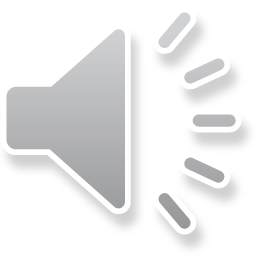 اللُّغَة الْعَرَبِيَّة – جِسْرُ الْمَحَبَّةِ – الصف الثاني
وفَّقَكَ الله
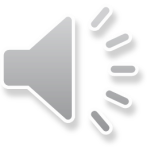